10.3 Evaluate and Graph Logarithmic  Functions
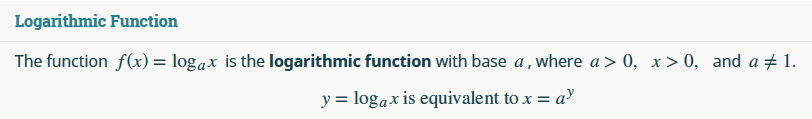 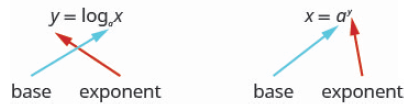 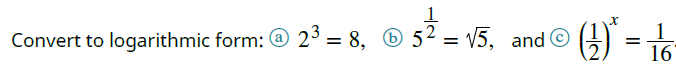 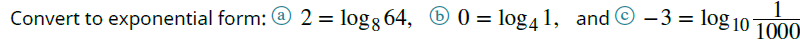 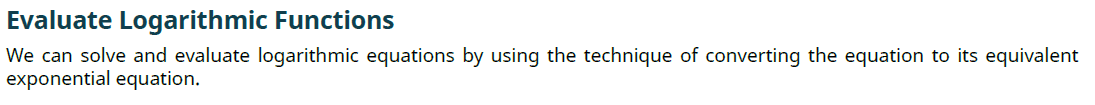 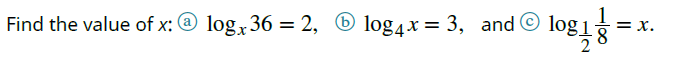 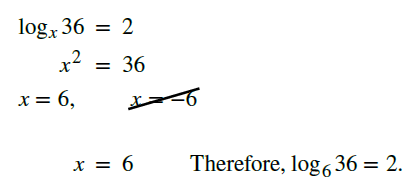 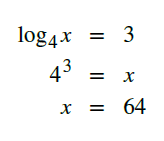 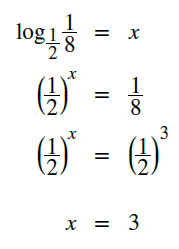 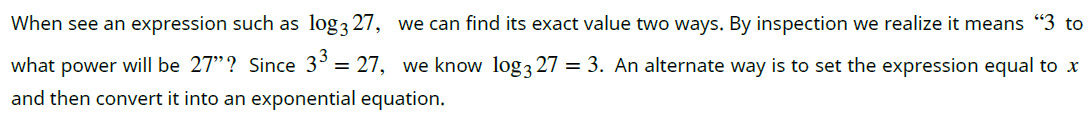 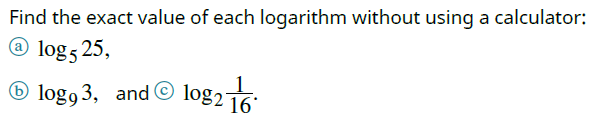 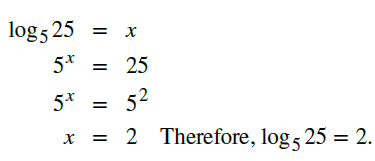 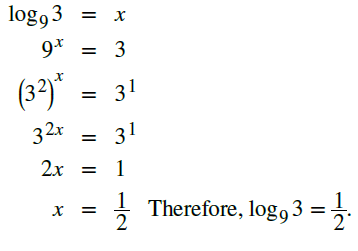 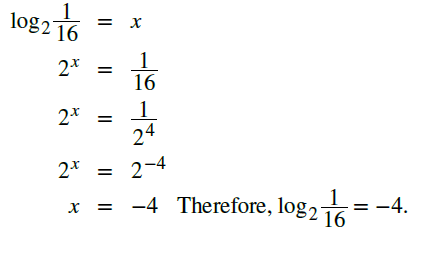 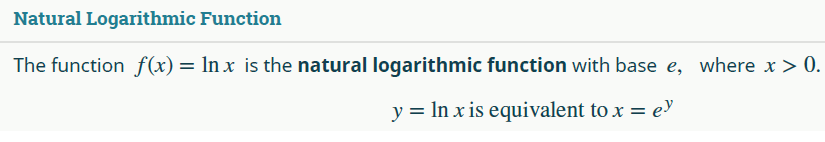 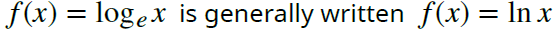 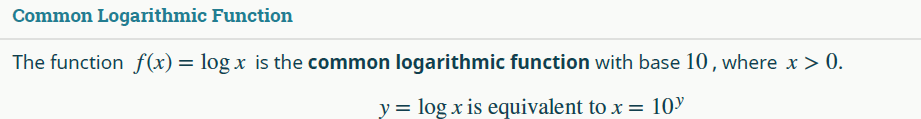 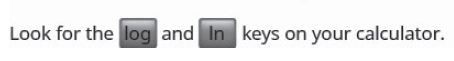 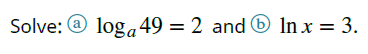 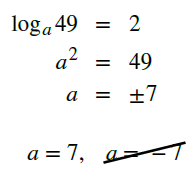 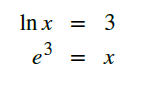 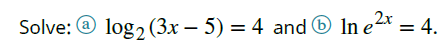 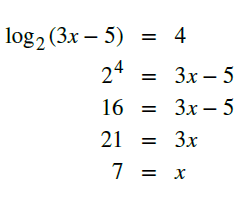 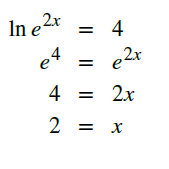 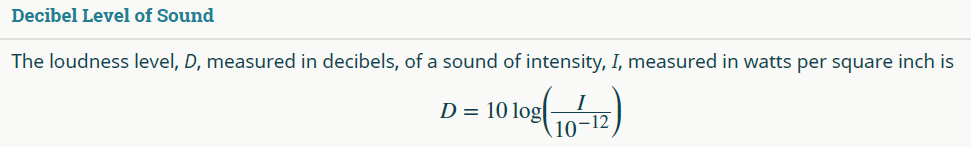 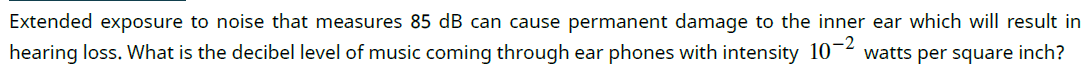 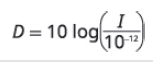 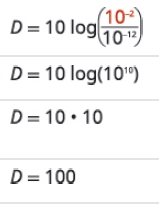 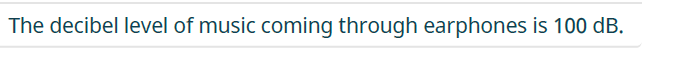 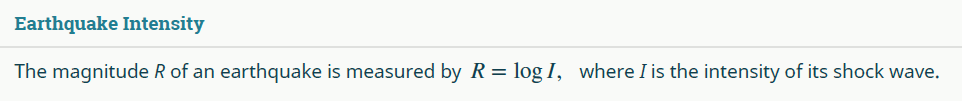 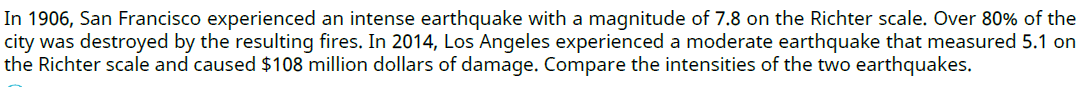 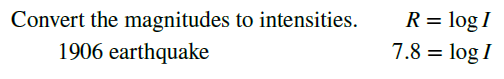 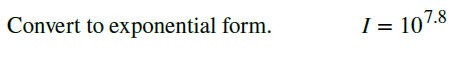 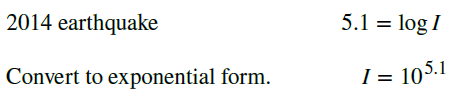 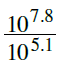 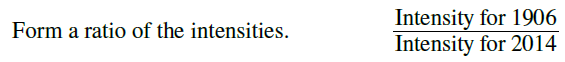 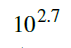 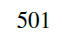 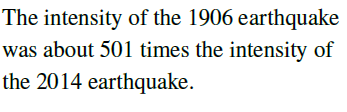